Concentration of Solutions
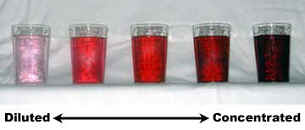 Terminology of Solutions
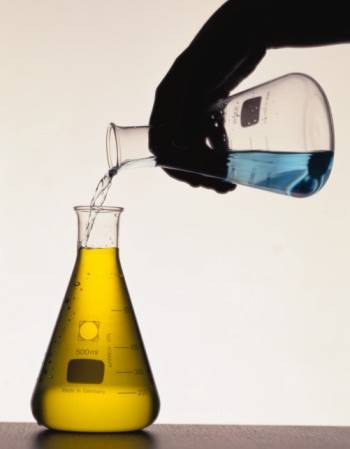 Solute, Solvent & Solution
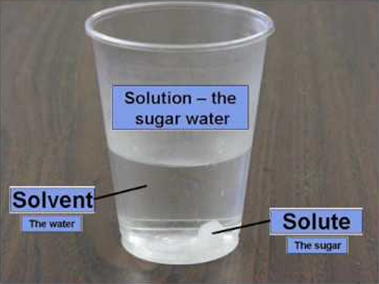 Solutions are homogeneous mixtures consisting of two or more components. The major component of a solution is known as the solvent and the minor component is known as the solute.
Concentration
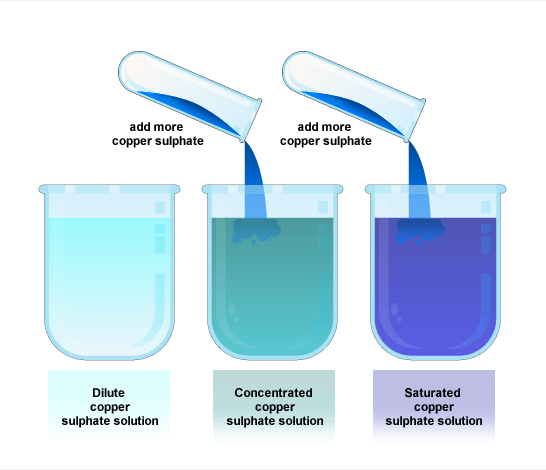 Concentration is the amount of a substance per defined space. Concentration usually is expressed in terms of mass per unit volume.
Working with Solution Concentrations
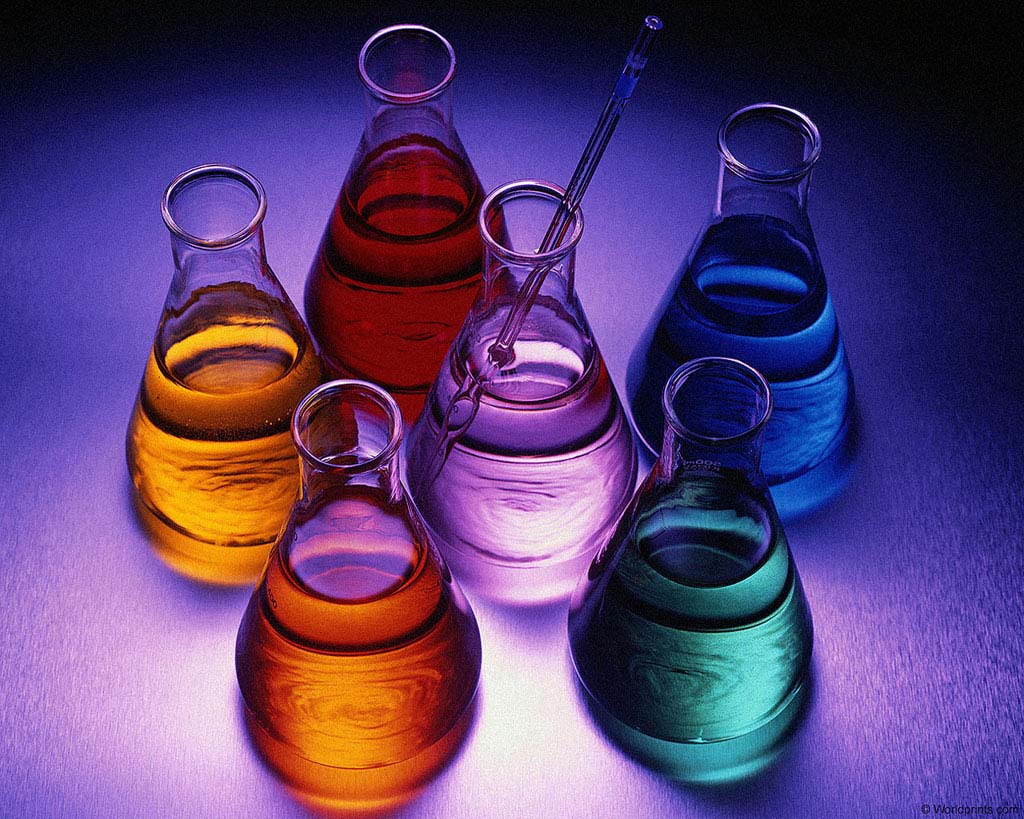 Concentrations can be measured in either
 g dm-3 (grams per cubic decimetre)
 mol dm-3 (moles per cubic decimetre)
Example 1Converting from g dm-3 to mol dm-3
A sample of sea water had a concentration of  sodium chloride of 35.1 g dm-3. Find its concentration in mol dm-3. 
(RAMs: Na = 23; Cl = 35.5)
Answer
1 mol NaCl weighs 58.5g
35.1g is 35.1 mol = 0.6 mol
              58.5
The concentration of the NaCl is 0.6 mol dm-3
QuestionConverting from g dm-3 to mol dm-3
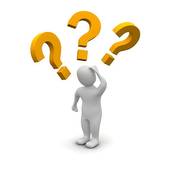 (1) Some dilute sulphuric acid, H2SO4, had a concentration of 4.90 g dm-3. What is its concentration in mol dm-3?

(RAMs: H = 1; O = 16; S = 32)
Example 2Converting from mol dm-3 to g dm-3
What is the concentration of a 0.050 mol dm-3 solution of sodium carbonate, Na2CO3, in g dm-3?
(RAMs: C = 12; O = 16; Na = 23)
Answer
1 mol Na2CO3 weighs 106g
0.050 mol weighs 0.050 x 106g = 5.3g
0.050 mol dm-3 is therefore 5.3 g dm-3
QuestionConverting from mol dm-3 to g dm-3
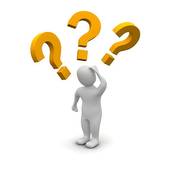 (2) What mass of sodium carbonate, Na2CO3, would be dissolved in 100 cm3 of solution in order to get a concentration of 0.100 mol dm-3?

(RAMs: C = 12; O = 16; Na = 23)
Example 3A Tricky example!
What is the concentration in mol dm-3 of a solution containing 2.1g sodium hydrogen carbonate, NaHCO3, in 250 cm3 of solution?
(RAMs: H = 1; C = 12; O = 16; Na = 23)
Answer
The problem here is that the volume is wrong! The solid is dissolved in 250 cm3 instead of 1000 cm3 (1 dm3).

250 cm3 is 1 of 1000 cm3 (1 dm3)
                  4
Therefore, a solution containing 2.1g in 250 cm3 has the same concentration as one containing 4 x 2.1g in 1000 cm3.
          4 x 2.1g = 8.4g
1 mol NaHCO3 weighs 84g
8.4g is 8.4 mol = 0.10 mol
            84
The concentration is therefore 0.10 mol dm-3
Dilution of Solutions
To dilute a solution, distilled water is added.
The number of moles of the solute remains the same in the concentrated and dilute solution; it is the amount of solvent that changes.
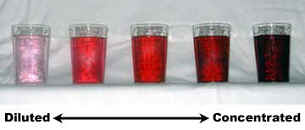 Example
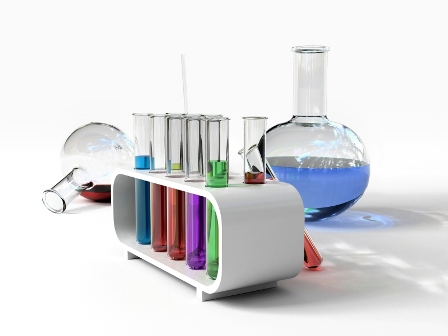 Describe the steps you would perform in the laboratory to produce 10 dm3 of a 0.5 mol dm-3 hydrochloric acid (HCl) solution from a 2 mol dm-3 hydrochloric acid.
Answer
Final volume = 10 dm3
             Final molar concentration = 0.5 mol dm-3
1 dm3 of final solution contains 0.5 mol HCl
10 dm3 of final solution contains (10 x 0.5) mol HCl
                                                      = 5 mol HCl
Therefore, 5 mol HCl needs to be taken out of the original solution.
Calculate the volume of original solution which contains 5 mol HCl:

original molar concentration = 2 mol dm-3
2 mol HCl are contained in 1 dm3 of original solution
5 mol HCl are contained in 1 x 5 dm3 of original solution
                                            2

                                            = 2.5 dm3 of original solution

Therefore to make 10 dm3 of final solution required 2.5dm3 of original solution added to 7.5dm3 distilled water.
Question
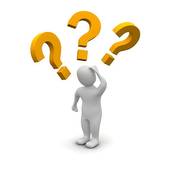 (3) 25.0 cm3 of 0.100 mol dm-3 sodium hydroxide solution was neutralised by 20.0 cm3 of dilute nitric acid of unknown concentration.

NaOH(aq) + HNO3(aq)→   NaNO3(aq) + H2O(l)

Find the concentration of the dilute nitric acid.
Calculations from Titrations
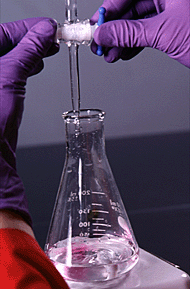 You do a titration to find the concentration of one solution, knowing the concentration of the other one.
Example 1The Standard Calculation
25.0 cm3 of 0.100 mol dm-3 sodium hydroxide solution required 23.5 cm3 dilute hydrochloric acid for neutralisation. Calculate the concentration of the hydrochloric acid.

NaOH(aq) + HCl(aq) → NaCl(aq) + H2O(l)
Answer
Number of moles NaOH = 25.0  x 0.100 mol
                                          1000
                                        = 0.00250 mol
1 mol NaOH reacts with 1 mol HCl
   0.00250 mol NaOH reacts with 0.00250 mol HCl

    If 23.5 cm3 HCl contains 0.00250 mol HCl
        1000 cm3 will contain 0.00250 x 1000 mol HCl
                                              23.5
                                         = 0.106 mol
The concentration is 0.106 mol dm-3
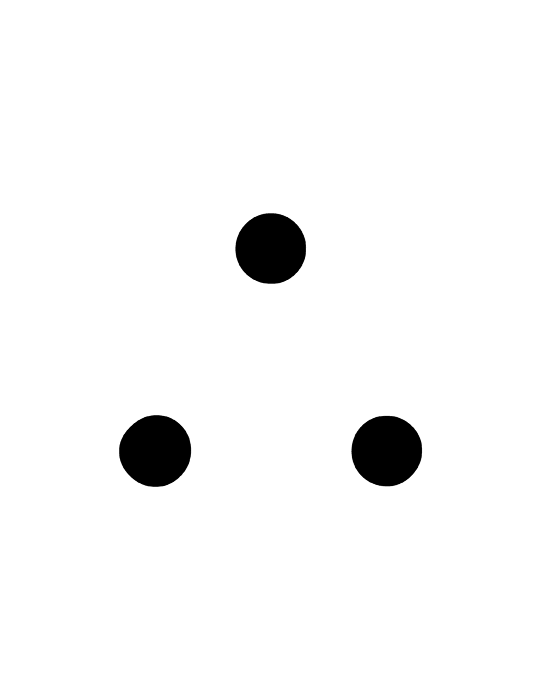 Example 2A Slightly Harder Calculation
25cm3 of sodium hydroxide solution of unknown concentration was titrated with dilute sulphuric acid of concentration 0.050 mol dm-3. 

20.0 cm3 of the acid was required to neutralise the alkali. 

Find the concentration of the sodium hydroxide solution in mol dm-3.
Answer
2NaOH(aq) + H2SO4(aq) → Na2SO4(aq) + 2H2O(l)

No. of moles of sulphuric acid used = 20.0  x 0.050 mol
                                                            1000
                                                          = 0.0010 mol
Ratio of H2SO4 : NaOH = 1 : 2
So, no. of moles Sodium hydroxide = 2 x 0.0010 mol
                                                         =  0.0020 mol
Concentration of sodium hydroxide = 0.0020 x 1000 mol dm-3
                                                                25
                                                          = 0.080 mol dm-3
Example 3
Washing soda crystals have the formula Na2CO3.nH2O. 

28.6 g of washing soda crystals were dissolved in pure water. More pure water was added to make the total volume of the solution up to 1000 cm3.

A 25.0 cm3 sample of this solution was neutralised by 40.0 cm3 of 0.125 mol dm-3 hydrochloric acid using methyl orange as indicator.

Na2CO3(aq) + 2HCl(aq) → 2NaCl(aq) + CO2(g) + H2O(l)
Calculate the concentration of the sodium carbonate in moles of sodium carbonate (Na2CO3) per cubic decimetre.

Calculate the mass of Na2CO3 and mass of water in the washing soda crystals, and use these results to find a value for ‘n’ in the formula Na2CO3.nH2O. 
     (RAMs: H =1; C = 12; O = 16; Na = 23)
Answer (a)
No. of moles of HCl = 0.125 x 40 mol
                                                     1000
                                                 = 0.00500 mol
             Ratio of Na2CO3 : HCl = 1 : 2
              No. of moles Na2CO3 = 0.00500 mol  = 0.00250 mol
                                                           2  

   The sodium carbonate solution contained 0.00250 mol in 25.0 cm3.
             
               Concentration of Na2CO3 = 0.00250 x 1000 mol dm-3
                                                               25
                                                       = 0.100 mol dm-3
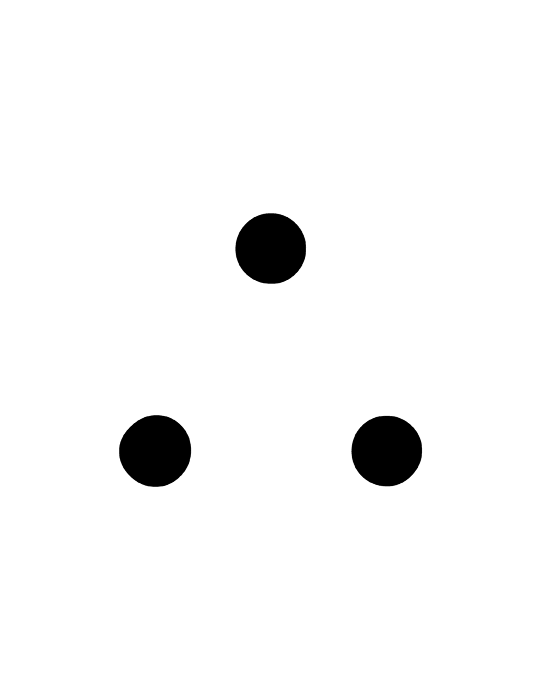 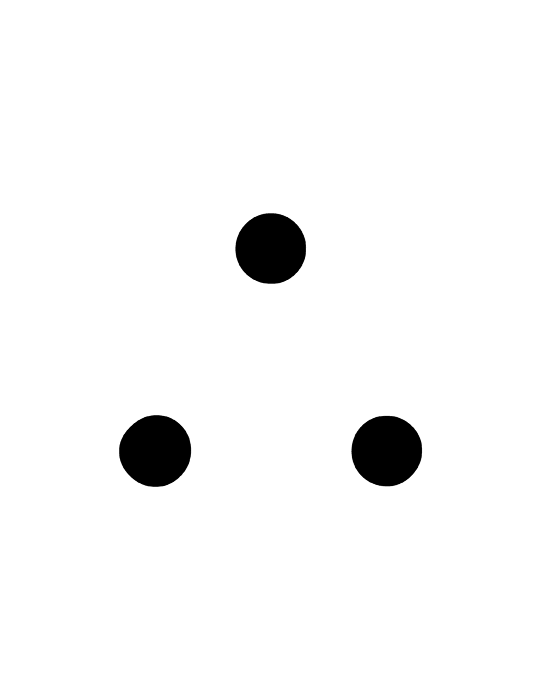 Answer (b)
1 mol Na2CO3 weighs 106g
0.100 mol Na2CO3 weighs 0.100 x 106g = 10.6g

The original mass of the crystals dissolved in the water was 28.6 g. Of this, we have worked out that 10.6g is Na2CO3.

Mass of water = 28.6 – 10.6 = 18.0g
But, I mol water weighs 18 g
There is therefore 1 mol of H2O in the crystals together with 0.100 mol of Na2CO3.
Since there are ten times as many moles of H2O as Na2CO3, the formula is Na2CO3.10H2O
Question
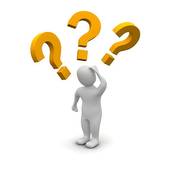 (4) 25.0 cm3 of sodium carbonate solution of unknown concentration was neutralized by 30.0 cm3 of 0.100 mol dm-3 nitric acid.

Na2CO3(aq) + 2HNO3(aq)   → 2NaNO3(aq) + CO2(g) + H2O(l)
 
Find the concentration of the sodium carbonate solution.
Percentage Purity
Example

Concentration of NaOH solution = 4.0 g dm-3

Molarity = 4.0 = 0.1M (Molar mass NaOH = 40)
                 40
When this solution was titrated against standard acid, its concentration was found to be only 3.5g dm-3

Percentage purity = 3.5 x 100
                                 4.0
                              = 87.5%
Summary
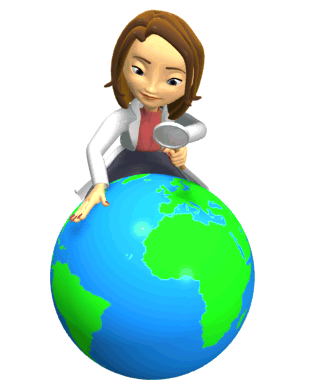 In this lesson we learnt how to:

1. Use the terminology of solutions – solute, solvent, concentration.

2. Calculate concentrations of solutions when they are diluted.
 
3. Carry out calculations related to the use of solutions in chemical reactions.